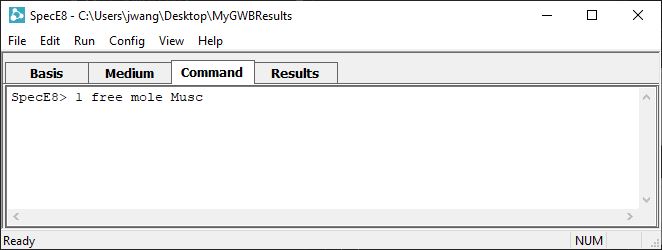 Spelling Completion
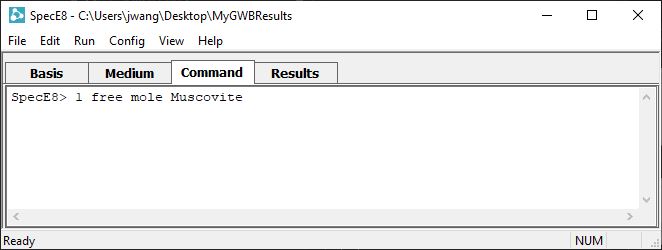 A number of helpful features are available when working from the Command pane
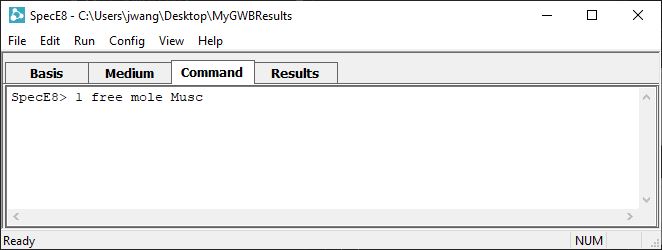 Touch the Tab key when you have typed enough characters to identify the name of a chemical or mineral completely.
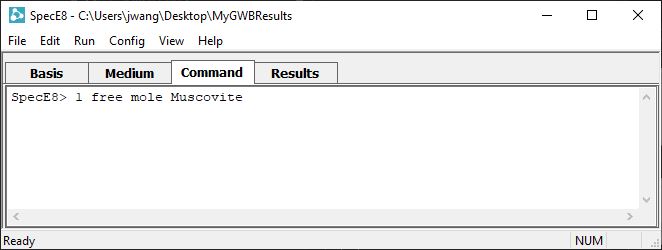 The app will complete the name for you. Hit Enter to trigger the command.
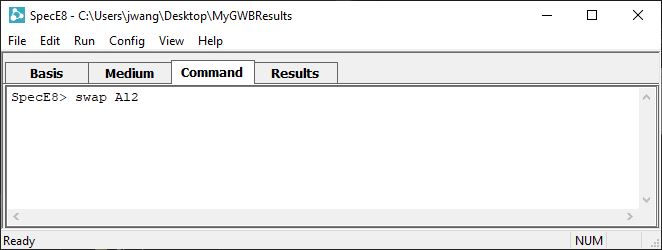 If the app can’t identify a unique name, touch Tab repeatedly to cycle through the options, or touch Ctrl+D to show all possible completions...
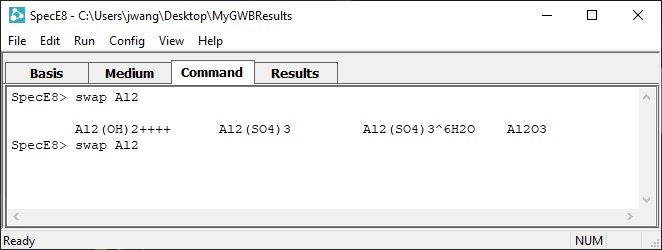 … then finish typing the command.